RESULTS May 2019 Global National Webinar
The Global Fund to Fight AIDS, Tuberculosis and Malaria

Join at https://results.zoom.us/j/510407386. Or by phone at (669) 900-6833 or (929) 436-2866, meeting ID 510-407-386 

Closed captioning: http://west.typewell.com/faelapgb
Roger Hudson

RESULTS Anchorage
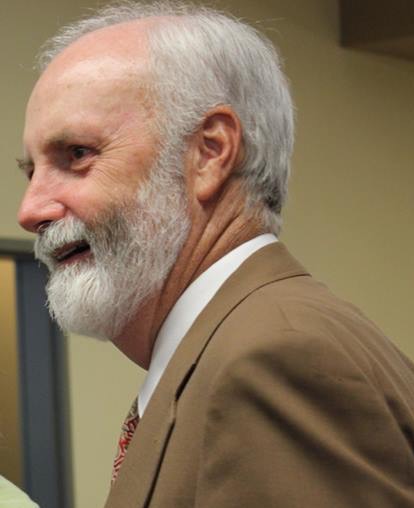 2
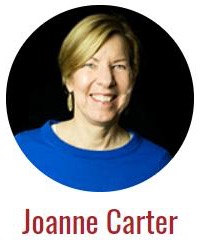 Executive Director
3
RESULTS Values Statement

RESULTS is a movement of passionate, committed everyday people. Together we use our voices to influence political decisions that will bring an end to poverty. Poverty cannot end as long as oppression exists. We commit to opposing all forms of oppression, including racism, classism, colonialism, white saviorism, sexism, homophobia, transphobia, ableism, xenophobia, and religious discrimination.

At RESULTS we pledge to create space for all voices, including those of us who are currently experiencing poverty. We will address oppressive behavior in our interactions, families, communities, work, and world. Our strength is rooted in our diversity of experiences, not in our assumptions.

With unearned privilege comes the responsibility to act so the burden to educate and change doesn’t fall solely on those experiencing oppression. When we miss the mark on our values, we will acknowledge our mistake, seek forgiveness, learn, and work together as a community to pursue equity.

There are no saviors — only partners, advocates, and allies. We agree to help make the RESULTS movement a respectful, inclusive space.
4
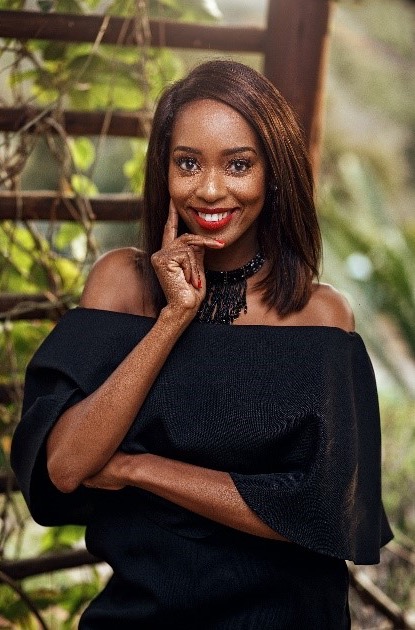 5
Today’s Guest


Sibuele (Sibu) Sibaca
Open Phones
6
Campaigns Update
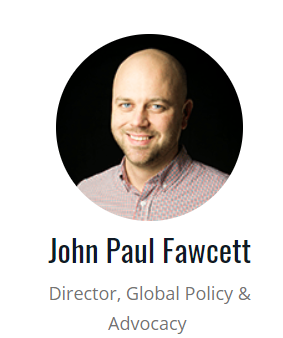 Appropriations
Global Fund
7
8
Grassroots Café 

2nd Trimester – Off and Running!
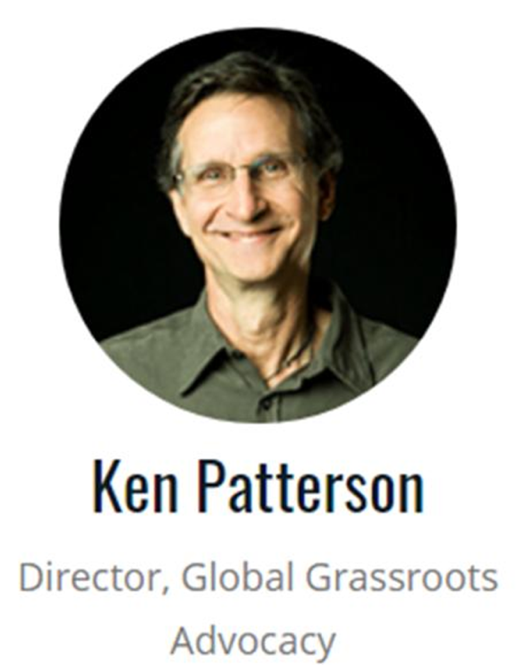 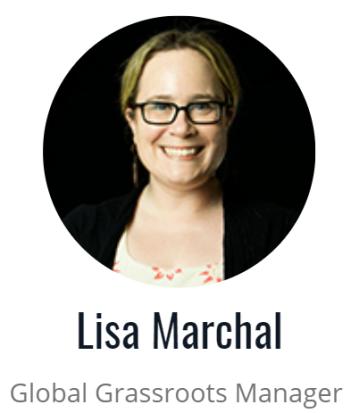 Let’s Keep Going!
Make a bold plan for 2nd Trimester
Continue moving your members of Congress up the Champion Scale
Generate lots of media in all 50 states
Show up in force at the RESULTS International Conference
9
Why I Advocate for the Global FundOpen Phones
10
Let’s Keep Going!
Make a bold plan for 2nd Trimester
Continue moving your members of Congress up the Champion Scale
Generate lots of media in all 50 states
Show up in force at the RESULTS International Conference
11
Make a Plan
About 45% of Groups made a plan for 1st trimester.

We are looking to increase that for the 2nd trimester!
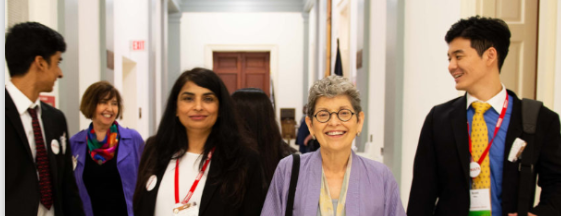 12
Let’s Keep Going!
Make a bold plan for 2nd Trimester
Continue moving your members of Congress up the Champion Scale
Generate lots of media in all 50 states
Show up in force at the RESULTS International Conference
13
14
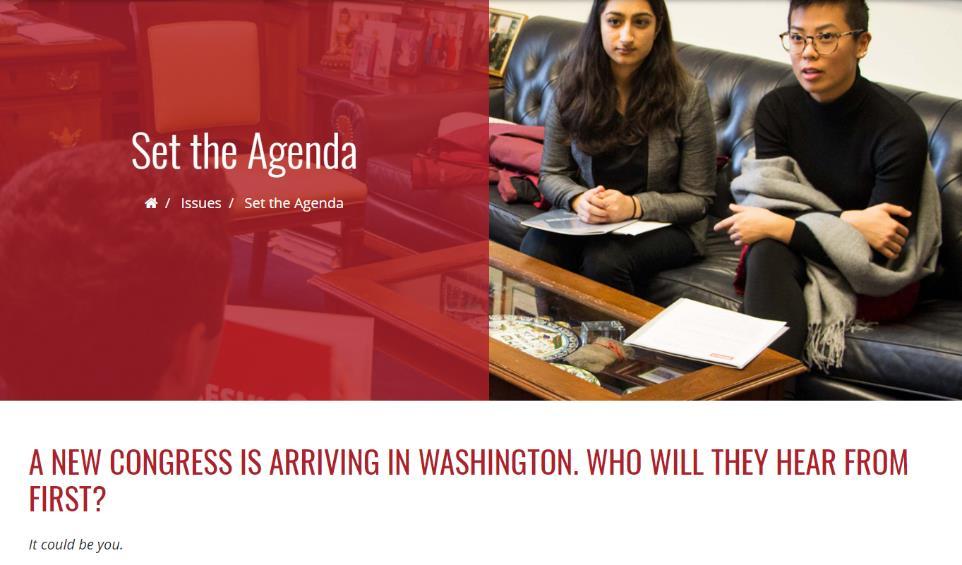 15
Congressional Meetings ReportedThrough April
Overall Total: 174 meetings, 70% Group Participation 
Other: 6 Free Agents had meetings, 23 Global Groups covered US Poverty issues in 59 meetings. 
Goal: 100% of Groups have meetings.
16
Week of May 27Congressional RecessHow will you take best advantage of this time?
Let’s Keep Going!
Make a bold plan for 2nd Trimester
Continue moving your members of Congress up the Champion Scale
Generate lots of media in all 50 states
Show up in force at the RESULTS International Conference
17
18
Getting Published on the Global FundEditorial PacketMay Action SheetOnline ActionWho can join you?Media as outreach strategy? You bet!
Let’s Keep Going!
Make a bold plan for 2nd Trimester
Continue moving your members of Congress up the Champion Scale
Generate lots of media in all 50 states
Show up in force at the RESULTS International Conference
19
Earlybird Registration Deadline – May 15
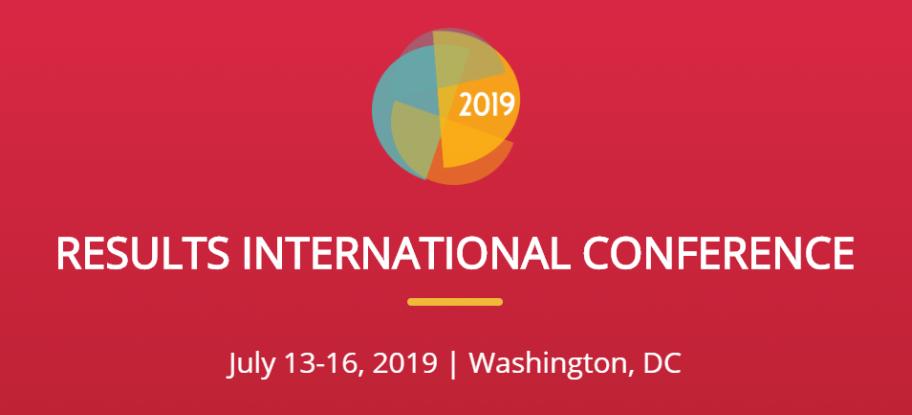 20
21
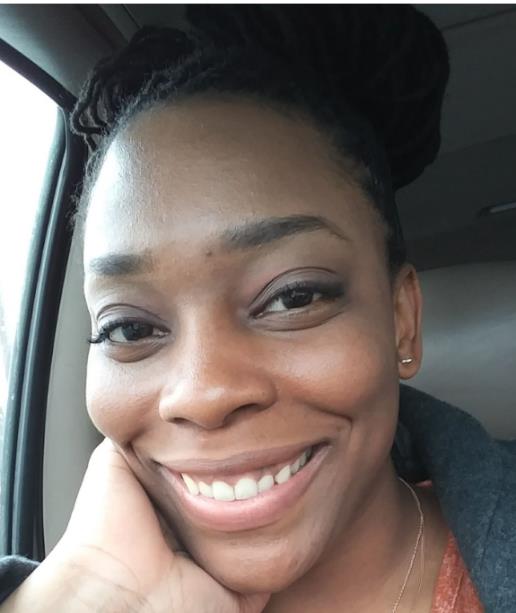 Why the IC?
Candace Ellis
RESULTS Southern Ilinois
22
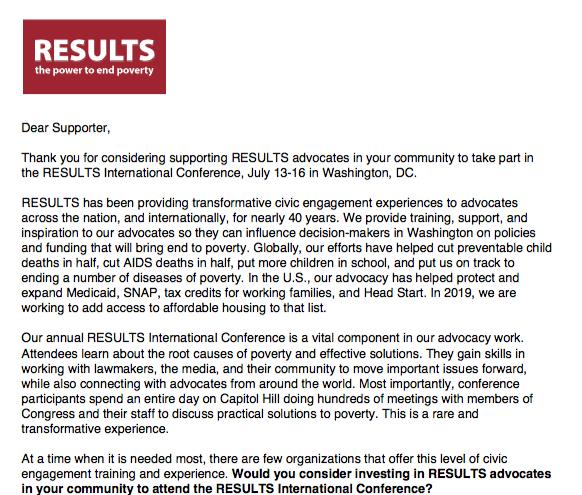 Spring Fundraising CampaignGoing On Now
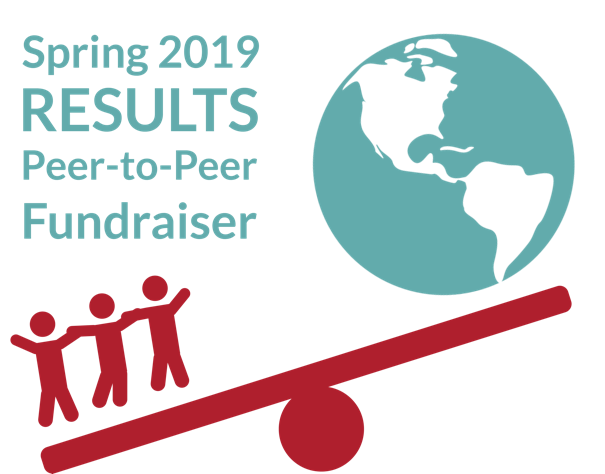 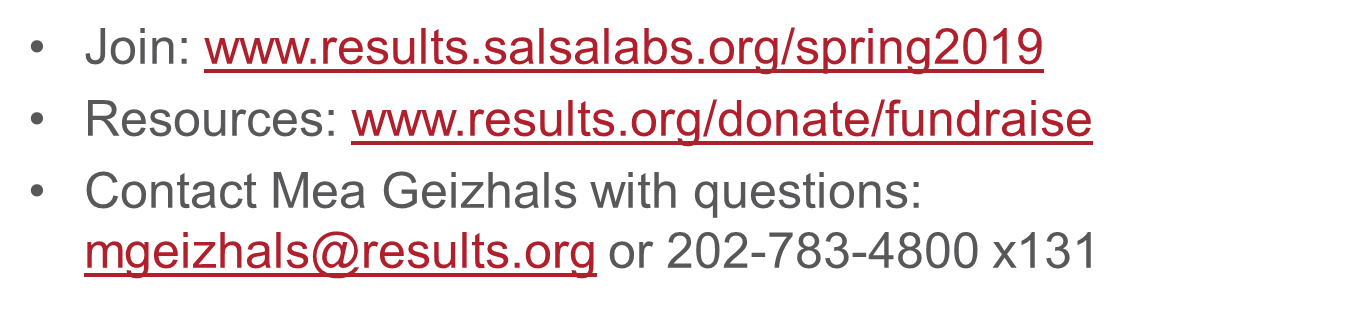 24
Mark Your Calendars!See the Weekly Update for details on how to join.
May 14, 12 pm ET. New Advocate Orientation. 

May 16, 9 pm ET. Quiet Leadership. Continuing on the third Thursday of each month up until the International Conference. A focus on learning and practicing the coaching techniques explored in David Rock’s book Quiet Leadership. You can find the syllabus online. 

May 20, 1 pm ET and 8 pm ET. RESULTS Global Free Agents Webinars (choose one). 

June 4, 8 pm ET. Special national webinar on “Organizing vs Mobilizing” with Dr. Hahrie Han. All advocates should attend!
25
Let us know how many joined you today
directly in the chat box or send to 
Lisa Marchal

lmarchal@results.org
26
Thank you for being so persistent, consistent, and effective!
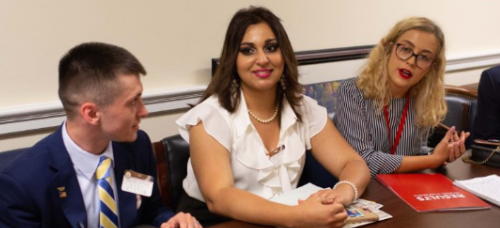 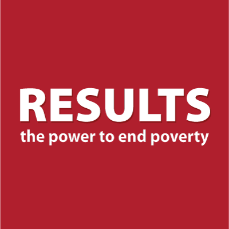